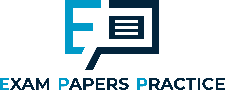 1.4.3 Types and sources of credit and the impact of credit within the economy
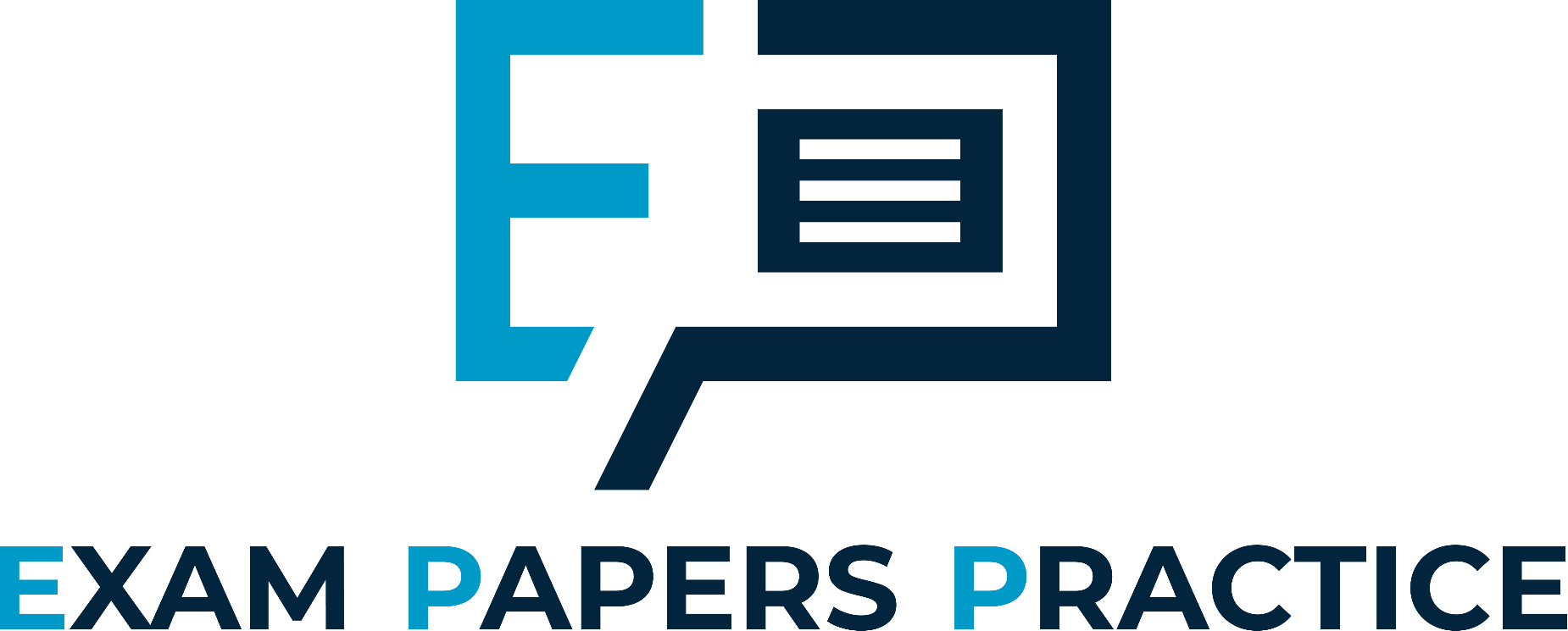 For more help, please visit www.exampaperspractice.co.uk
© 2025 Exams Papers Practice. All Rights Reserved
Types of capital
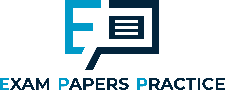 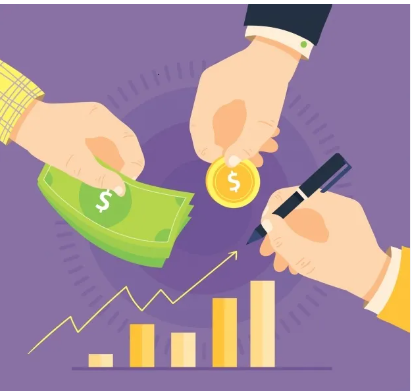 Capital is the money invested in a business. 
There are 3 types of capital a business might need:
 START UP CAPITAL – Capital a business needs to ‘get off the ground’. For example, the owner of any new business must be able to buy or rent premises, buy necessary equipment and to buy stock to trade.
 ADDITIONAL CAPITAL (expansion) – This type of capital is used to expand a successful business into a new market or to buy a new piece of machinery. Another reason maybe the rebuilding or refurbishment of premises.
 WORKING CAPITAL (day to day) – Used to pay for the day-to-day running expenses and to pay urgent bills such as electric and telephone. Working capital comes from money in the bank and sales. A lack of working capital will result in cash-flow problems which could cause a businesses downfall.
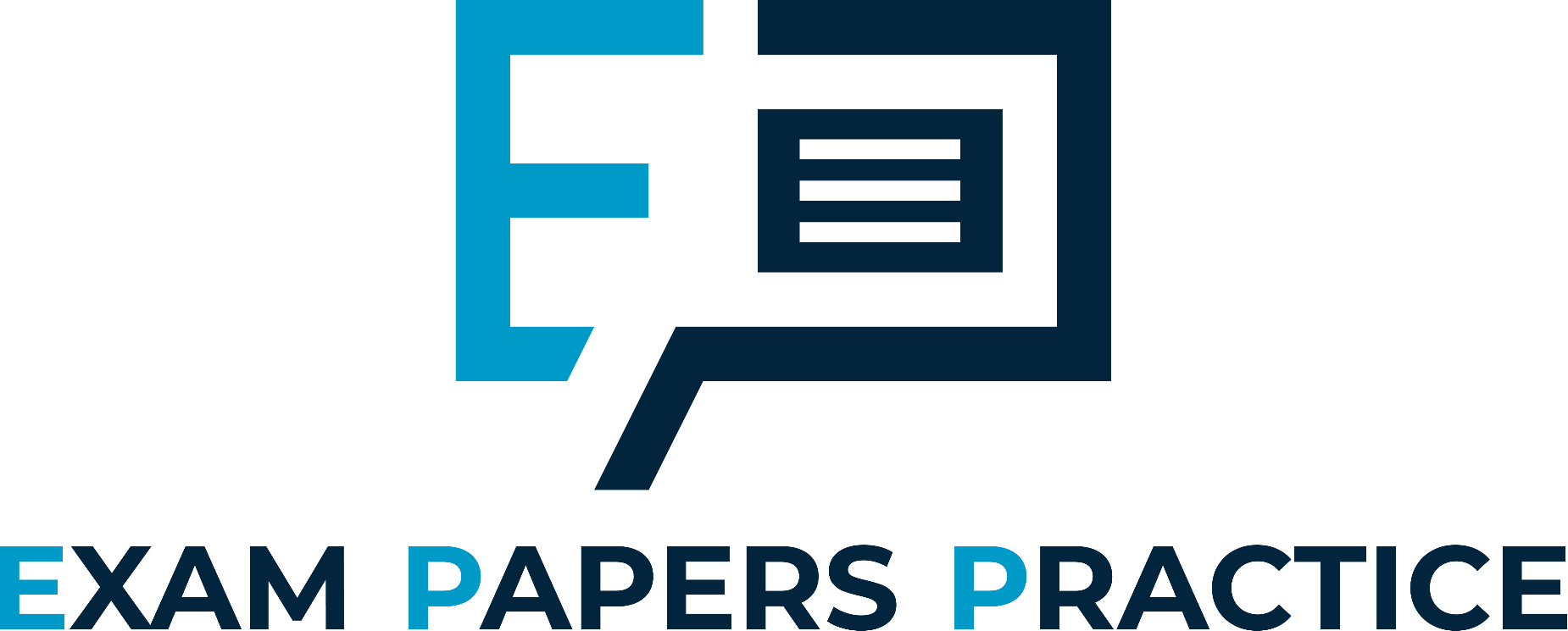 For more help, please visit www.exampaperspractice.co.uk
© 2025 Exams Papers Practice. All Rights Reserved
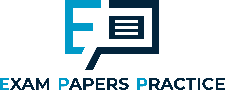 Sources of finance
We can use the word ‘finance’ for ‘capital’. 
Finance is available from a number sources. 
If the finance comes from inside the business it is internal. 
If it comes from outside the business it is external. 

The time for which the finance is needed may be:
Short term - up to 1 year
Medium term - 1 to 5 years
Long term - over 5 years
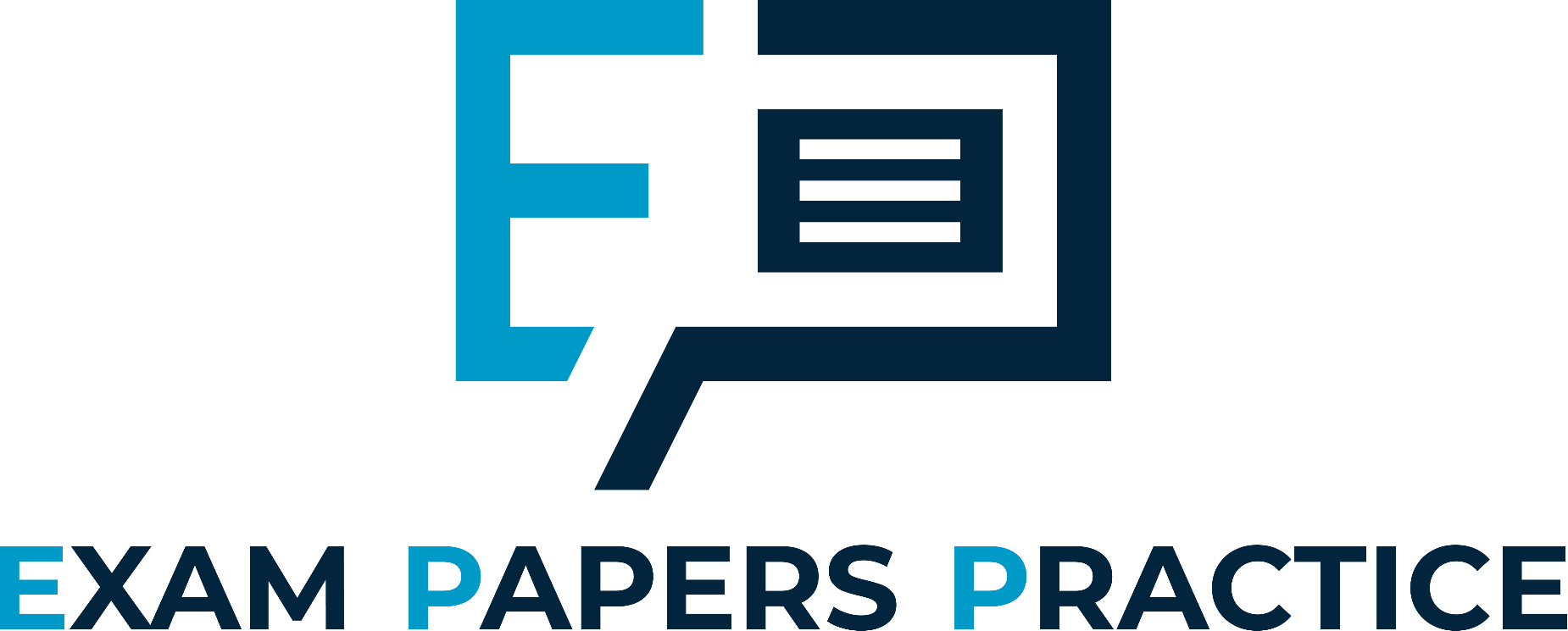 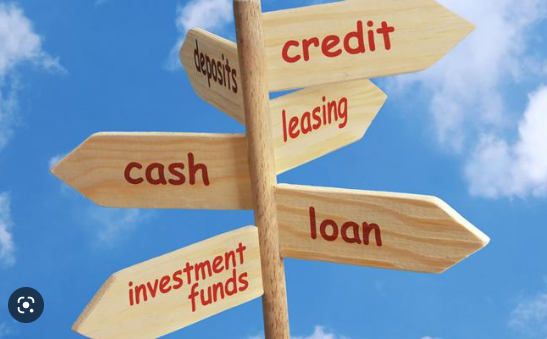 For more help, please visit www.exampaperspractice.co.uk
© 2025 Exams Papers Practice. All Rights Reserved
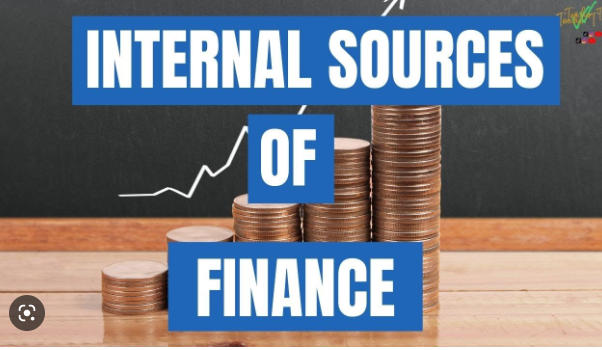 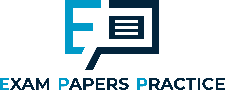 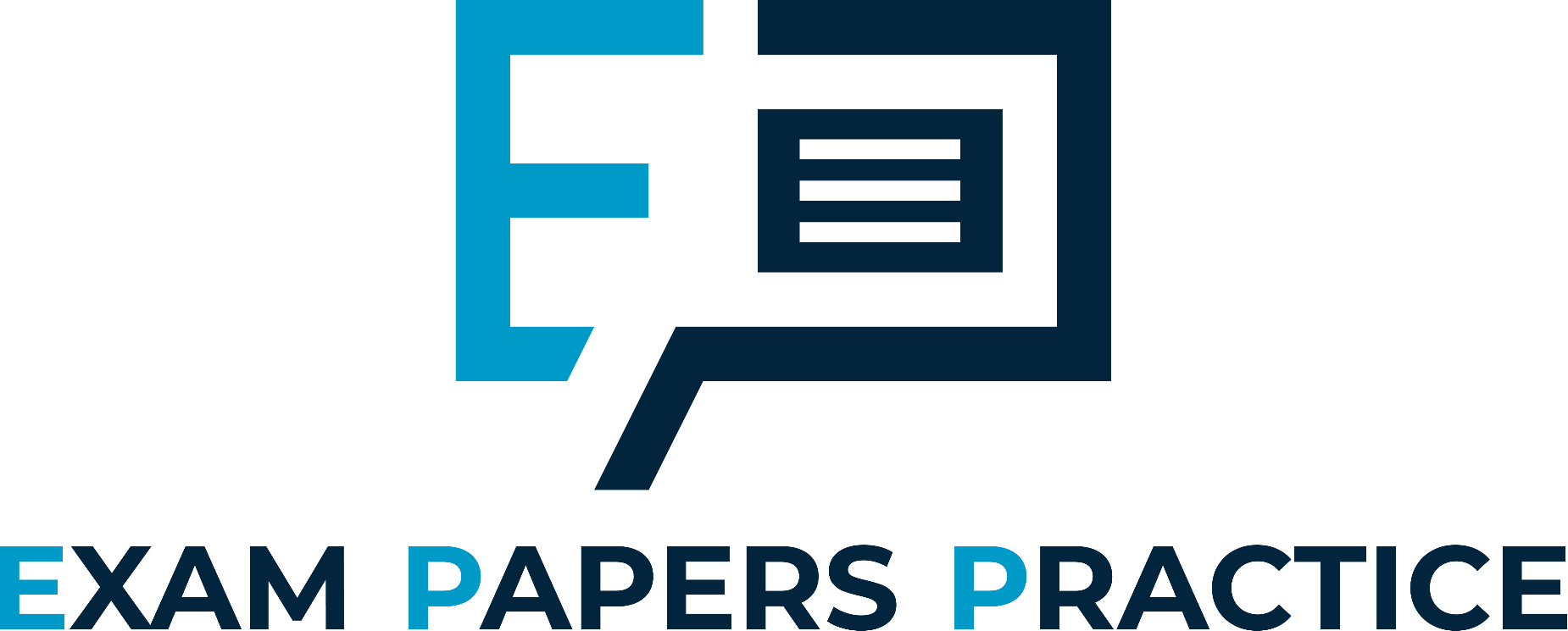 Types of internal finance:
Owner’s capital/personal savings – The personal savings of the business’s owner.
Retained profit – The profit that the business has made so far through trade.
Sale of assets – The sale of business assets such as machinery.
For more help, please visit www.exampaperspractice.co.uk
© 2025 Exams Papers Practice. All Rights Reserved
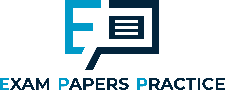 Owner’s capital
Drawbacks
Benefits
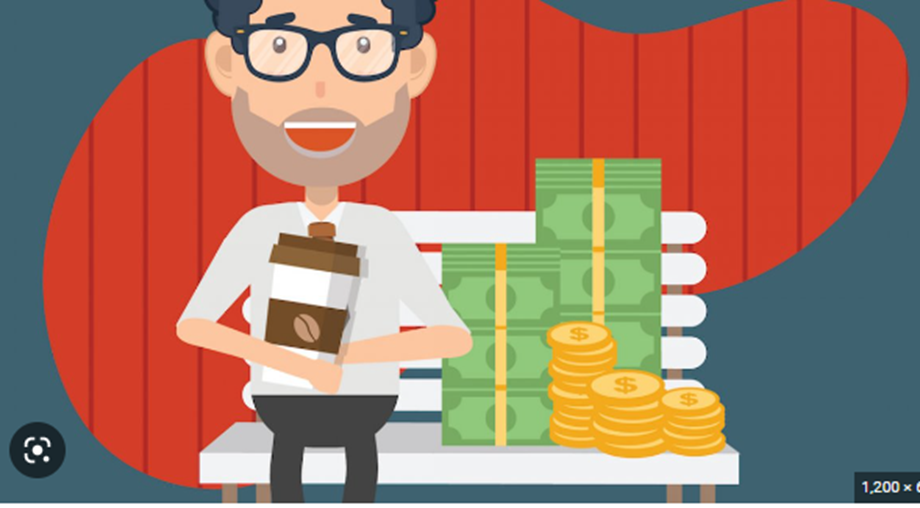 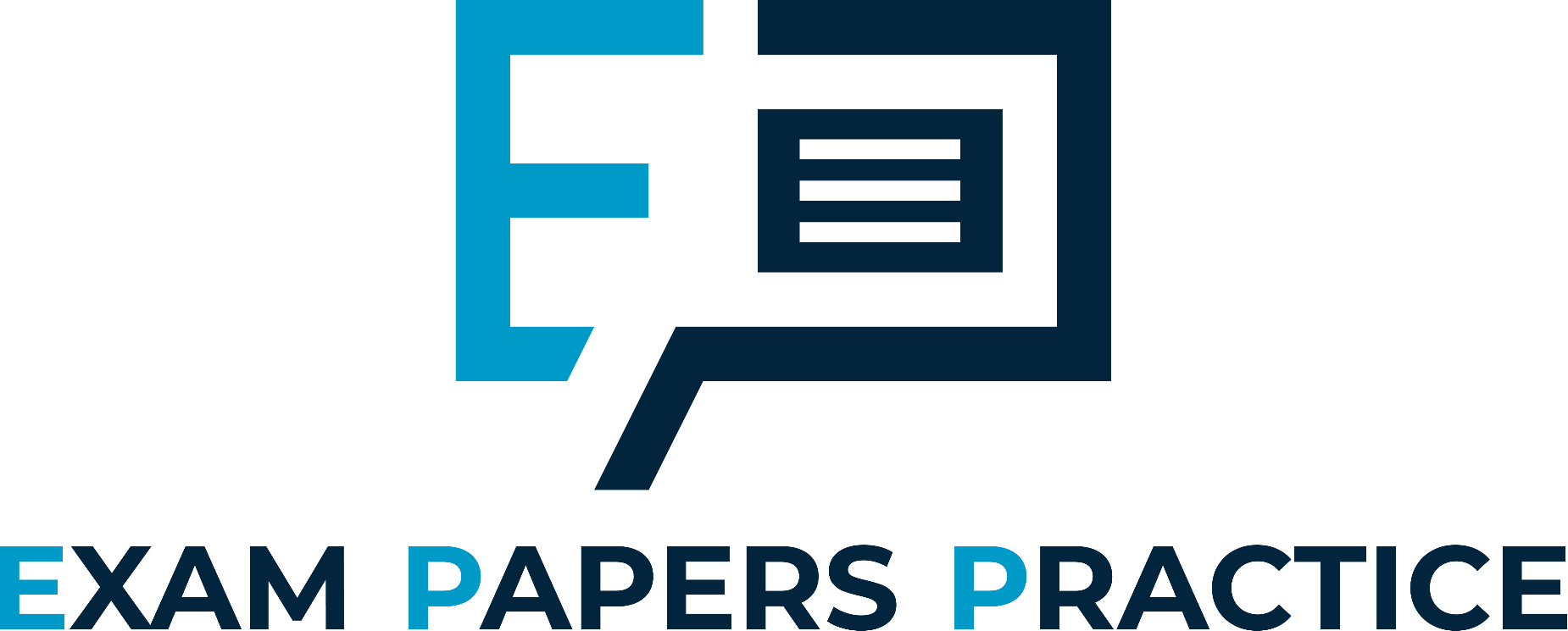 No debt – By using owner’s capital as a source of finance it means that the business does not have to take out any loans. As a result of this they will not have any debt that will need to be paid off.
Quick – No approval is needed in order to use owner’s capital to invest in the business. This allows the business to re-invest the capital quickly and therefore may be useful when operating in a dynamic market.
Limited funds available – The Capital that the owner has available to invest in the business is likely to be limited. As a result of this, owner’s capital would be an unsuitable for activities such as expansion which would require a much larger amount of capital
Risk of losing savings – If the business fails and goes bankrupt then the owner will lose any capital that they have put into the business. 
Not all business owners have that additional capital to call on
For more help, please visit www.exampaperspractice.co.uk
© 2025 Exams Papers Practice. All Rights Reserved
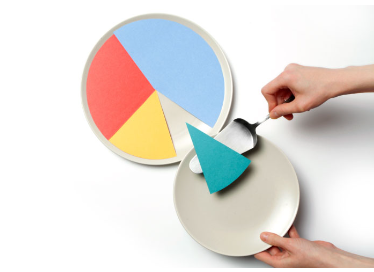 Retained profit
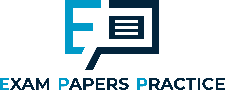 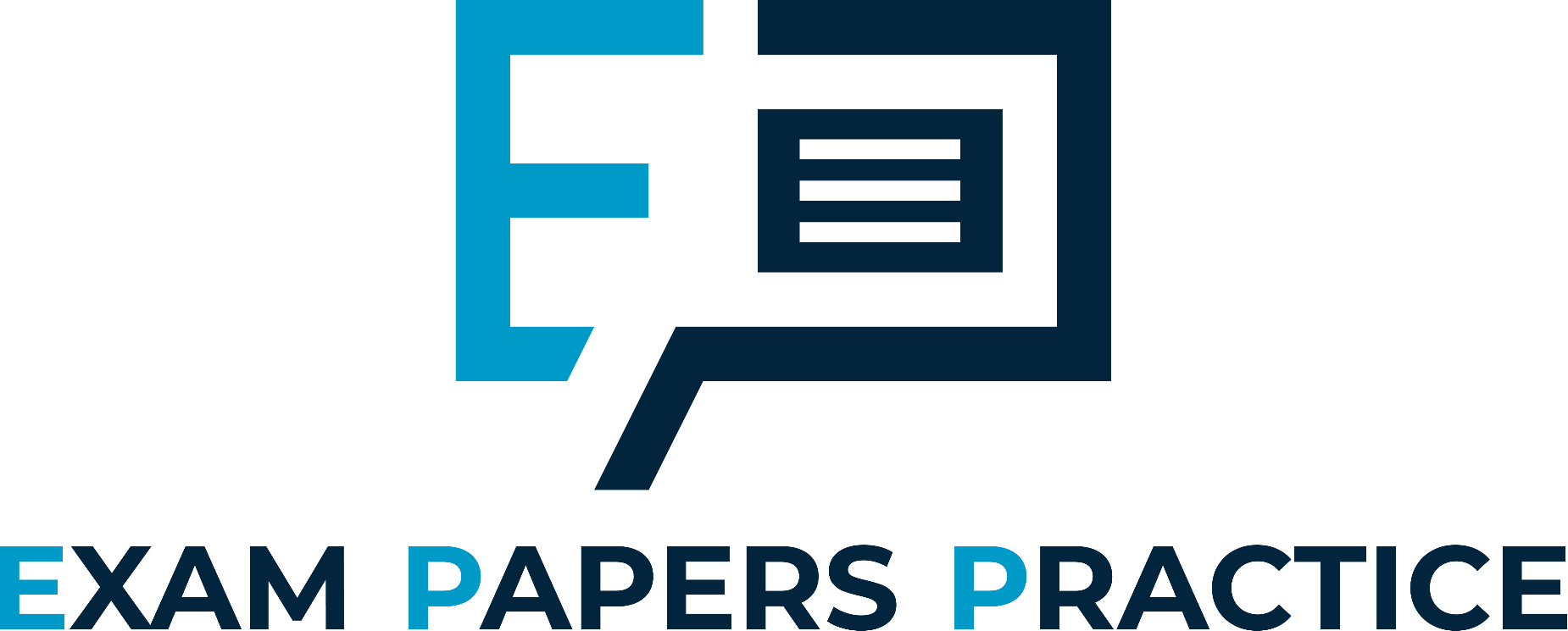 Benefits
Drawbacks
Reduce dividends for shareholders – there will be less profit left to give to shareholders, dividends will be lower. This may result in shareholders becoming unhappy. 
Slow process – It can take a long time for a business to gain enough profit that is substantial enough in order to reinvest in the business, especially for new businesses. Furthermore, by the time that the business has made enough profit to reinvest, competitors may have done so a long time ago. Therefore the business risks losing market share if they wait to make a substantial amount of profit. This is especially the case in dynamic markets.
Limited profits – Most businesses are unlikely to have the retained profit required in order to fund big investments in their business e.g. expansion. Therefore, the source of finance is unlikely to be suitable when making big investments in the business.
No debt – By using this source of finance it means that the business may not have to use loan capital. As a result of this, no interest has to be paid. 
Flexible – They will also decide where to invest the profits which can be in contrast to some of the other types of finance. 
Retain control – Owners are able to raise finance without having to dilute some of the power that they have in the business as they will not have to sell any shares.
For more help, please visit www.exampaperspractice.co.uk
© 2025 Exams Papers Practice. All Rights Reserved
Sale of assets
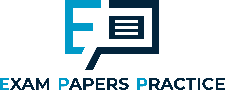 Drawbacks
Benefits
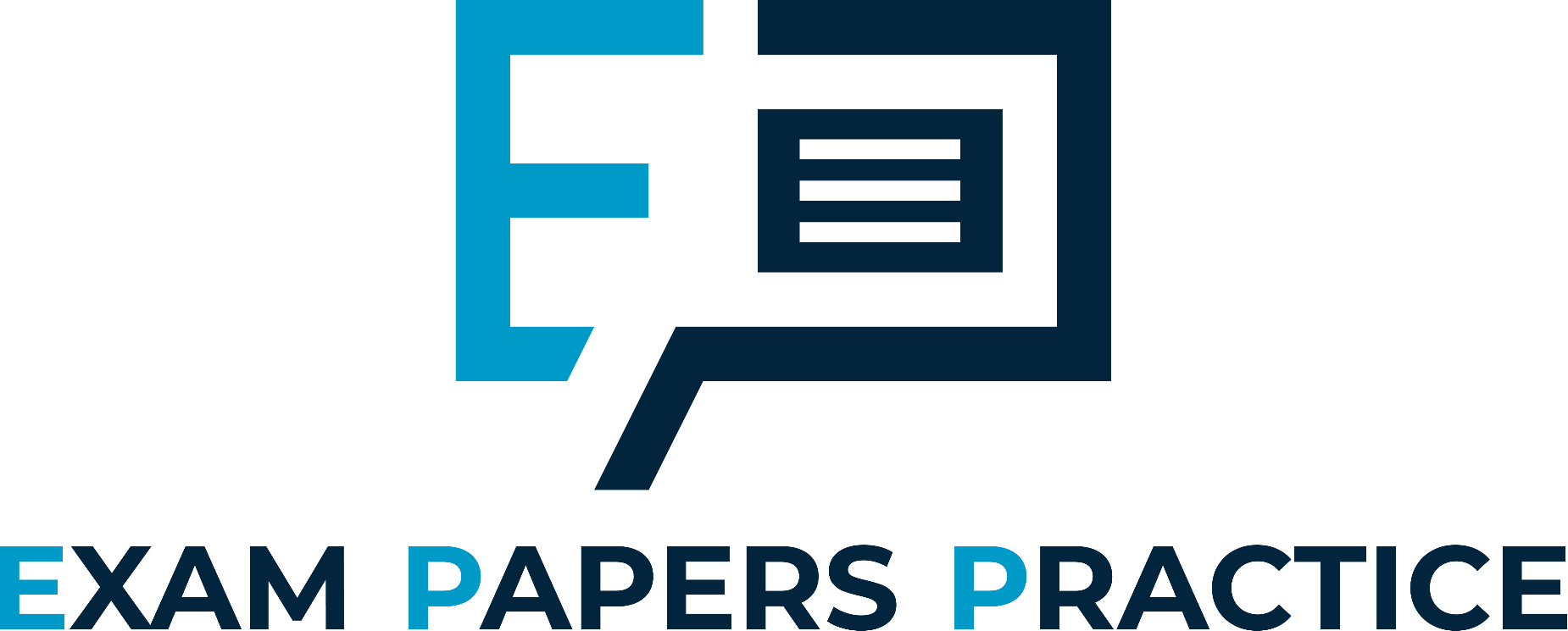 Lose benefit from the asset –the business can no longer benefit from the function of the asset. For example, if a business were to sell some machinery then it means that the machinery could no longer be used in order to produce goods. Therefore, by selling assets it may result in a decrease in productivity and therefore output if it is not replaced.
Asset no longer on the balance sheet – By selling business’s assets it will result in a reduction in the value of the non-current assets. As a result of this, the value of a business’s total assets will be reduced and therefore the overall valuation of the business will be reduced also.
Assets depreciate in value – the business will be able to get the money from the assets before they depreciates in price.
Poor quality assets can be sold to buy better quality assets – e.g. newer machinery. This means that they are able to do the same job but more efficiently. This is likely to save the business lots of money in the long term.
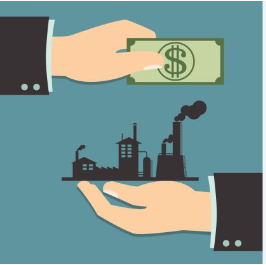 For more help, please visit www.exampaperspractice.co.uk
© 2025 Exams Papers Practice. All Rights Reserved
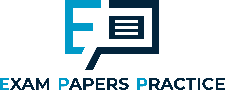 Which businesses likely to use which method?
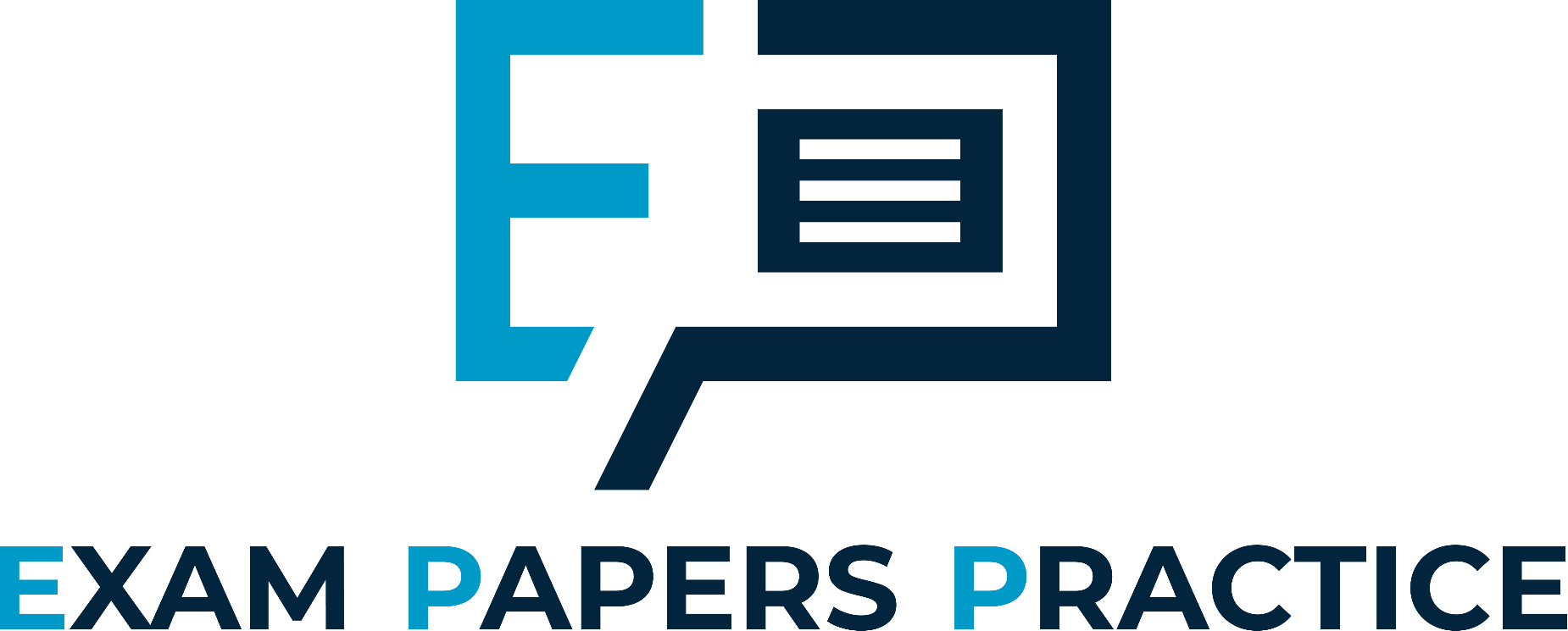 Sole Trader – A sole trader is likely to use owner’s capital as an internal source of financing. This is due to the fact that they are unlikely to be able to use retained profits as they are unlikely to have a substantial amount. Furthermore, they are unlikely to have very many assets and therefore won’t be able to raise sufficient funds. This is especially the case if the business has just started up.
Partnership – A partnership may be able to use retained profit depending on how successful the business is. Furthermore, they could also use sale of assets and owners capital.
LTD and PLC – Both types of business are most likely to use retained profits as they are likely to be much more profitable than sole traders and partnerships. Therefore it would be unnecessary for them to use owner’s capital. However, they could use sale of assets as a means of raising finance. However, if the business is run efficiently then they are unlikely to have a surplus of assets available to them that they can sell.
For more help, please visit www.exampaperspractice.co.uk
© 2025 Exams Papers Practice. All Rights Reserved
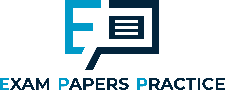 Sources of external finance
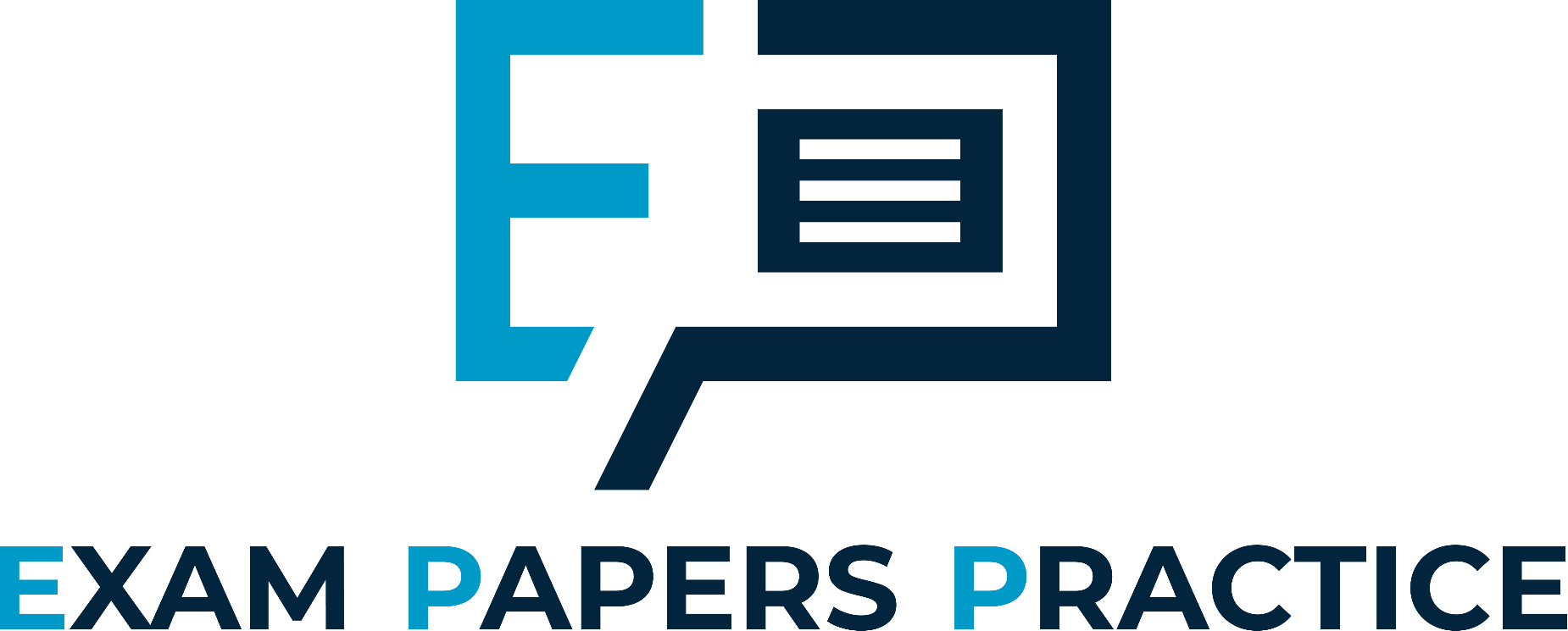 External sources of finance are defined as funds coming from sources outside of the company, such as banks, investors, financial institutions, or other individual lenders.

The main external finance examples include:
Family/friends
Bank loans
Mortgages
Overdrafts
Issuing shares
Government grants
Trade credit
For more help, please visit www.exampaperspractice.co.uk
© 2025 Exams Papers Practice. All Rights Reserved
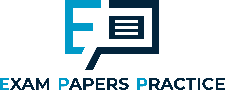 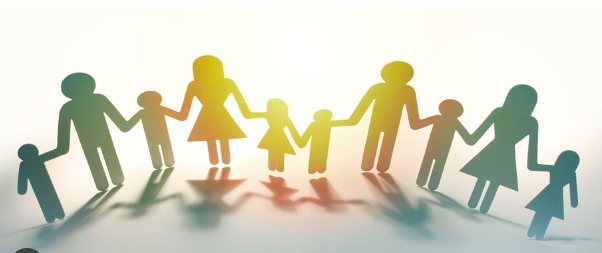 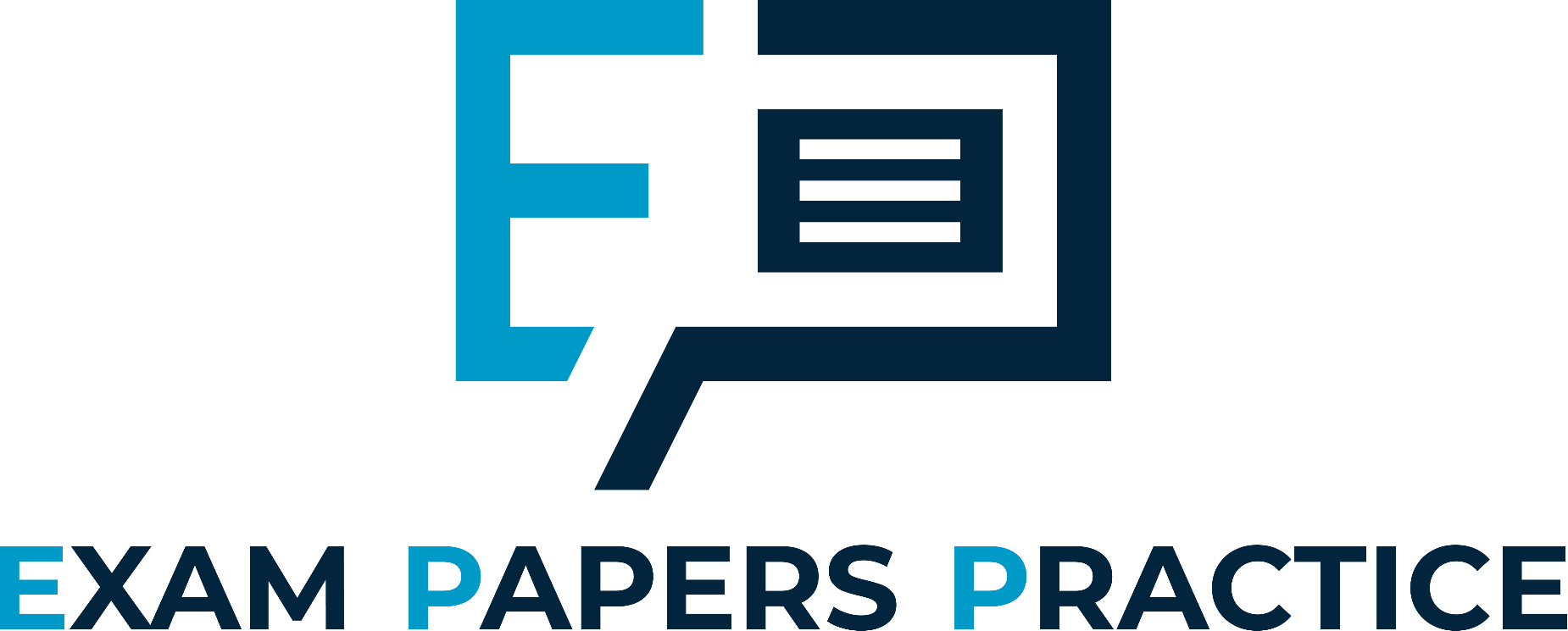 Family and friends 
This is only likely to be suitable for sole traders. This is due to the fact that the money that friends and family will be able to loan the business will be limited.
For more help, please visit www.exampaperspractice.co.uk
© 2025 Exams Papers Practice. All Rights Reserved
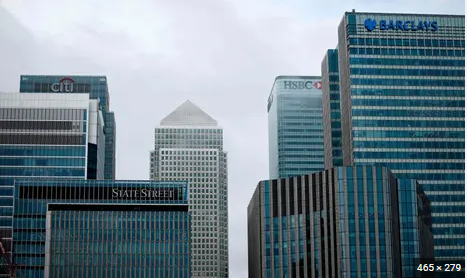 Banks
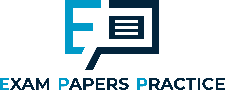 Loans and overdrafts
Loans:
A medium to long-term source of finance
The bank agrees to lend the business a set sum of money for an agreed period of time and it is paid back in regular instalments 
Loans are likely to be used for big re-investments in the business such as expansion
It can be hard for smaller businesses to get a loan due to the fact that they are seen as more of a risk
More suitable option for bigger businesses as PLC’s and LTD’s are already established and banks likely to offer them bigger loans at a much lower interest rate (economies of scale)
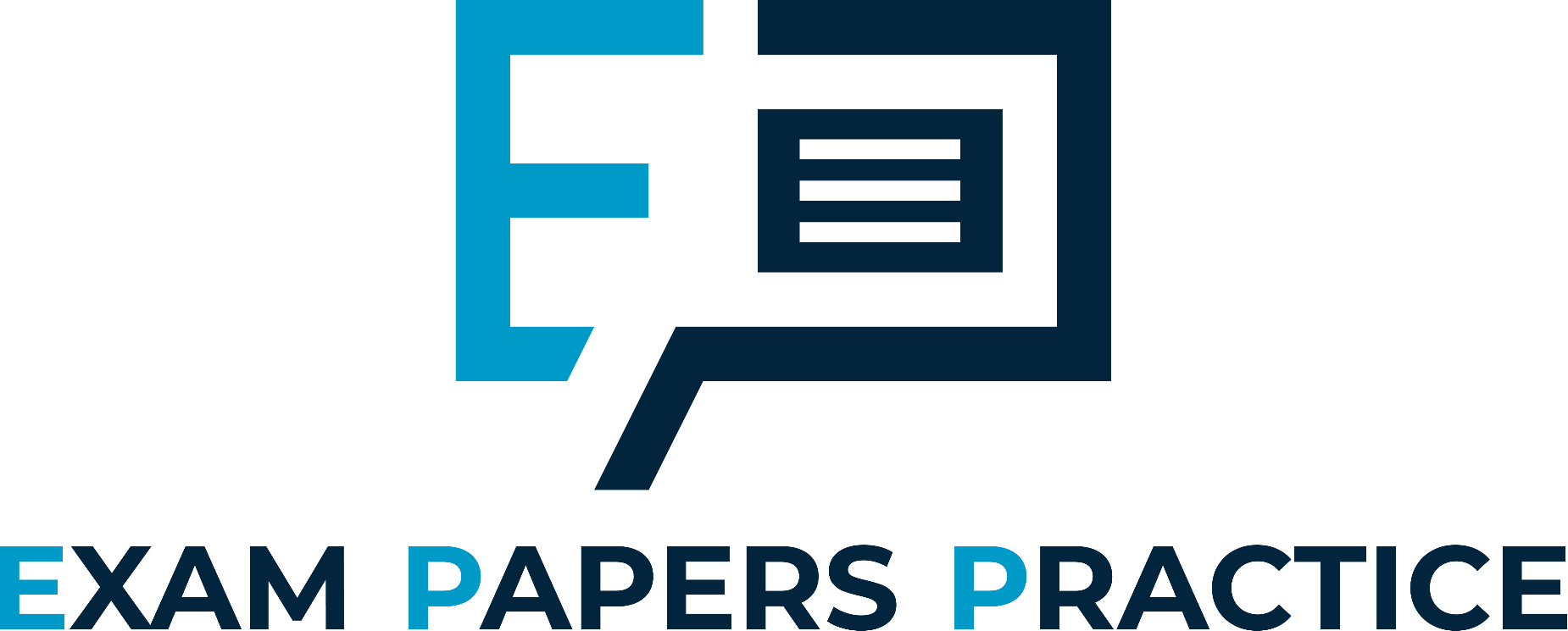 Overdrafts: 
 This allows the business to go over their available cash balance. 
 The overdraft limit is agreed by the bank. 
 The interest charge on the overdraft is usually at a higher rate than loans. 
  There can also be big fines for a business if they go over the overdraft limit
 An overdraft is suitable for all types of businesses but should only be used as a source of short term finance
 It is not suitable as a permanent source of finance or for funding big investment projects such as expansion.
© 2025 Exams Papers Practice. All Rights Reserved
For more help, please visit www.exampaperspractice.co.uk
Issuing shares / Share Capital
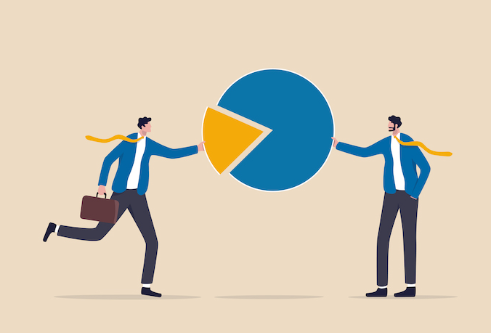 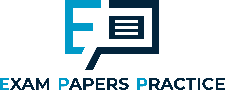 Businesses may raise finance through selling some of their shares. 
The people who buy these shares are known as shareholders, and after having bought the shares, they are entitled to a part of the business.
Dividends will have to be paid to shareholders
This method of finance is only available to LTD’s and PLC’s
The amount of shares that LTD’s sell will be limited due to the fact that they are only able to sell shares to friends and family.
As the owners will have to give up a percentage of shares in their business, there is a risk that someone may attempt to make an aggressive takeover of the business
Companies benefit from issuing shares, as they can raise money without paying interest
However, this comes at the cost of giving some company ownership away
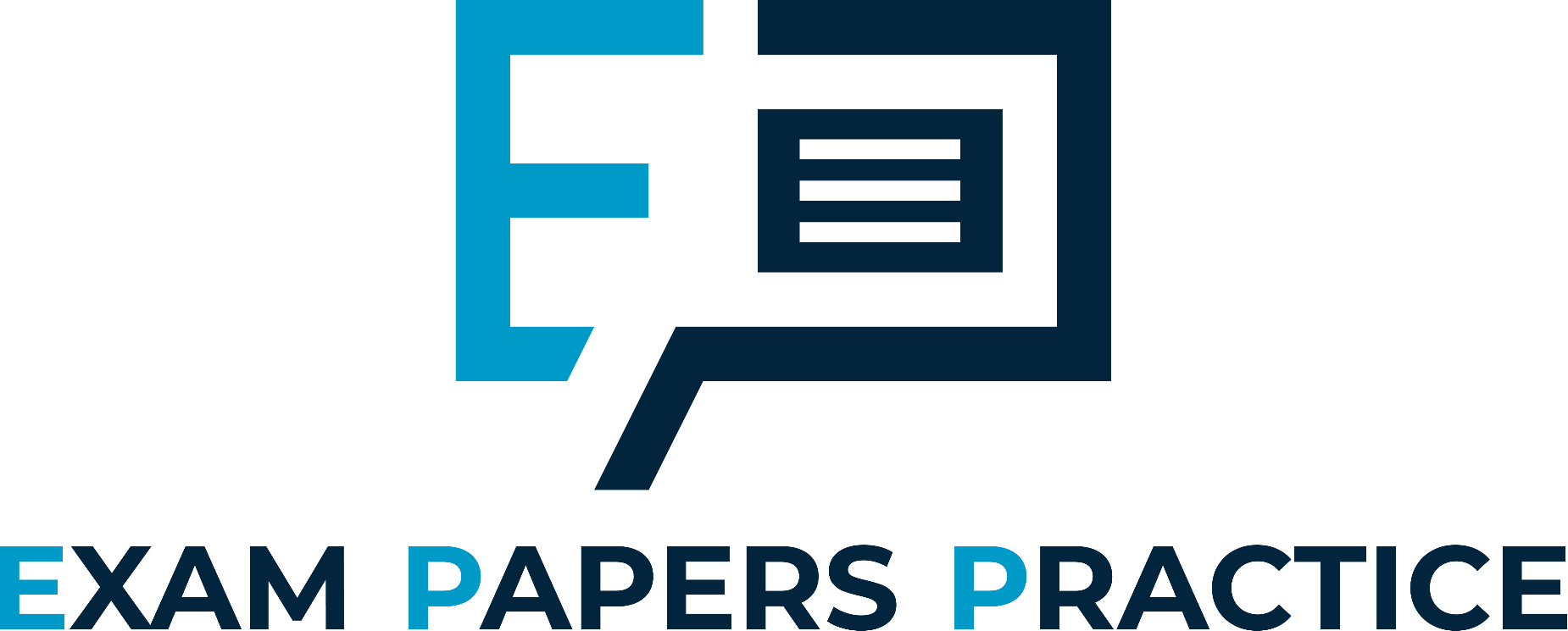 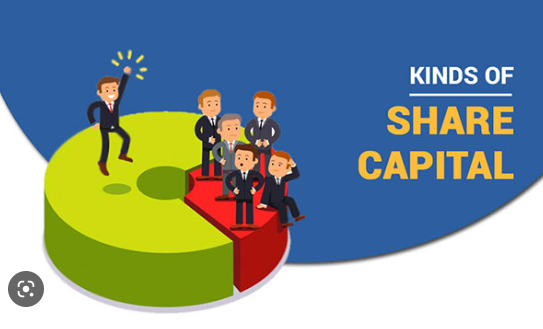 For more help, please visit www.exampaperspractice.co.uk
© 2025 Exams Papers Practice. All Rights Reserved
Trade credit
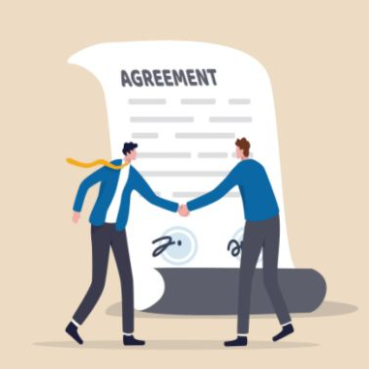 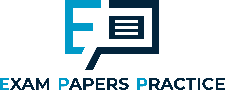 This is when a business receives the good e.g. stock but pays the suppliers at a later date. 
 This helps the business get going by driving initial sales and then paying the supplier later.
 suitable for all types of business
 A short-term means of finance
 Helps the working capital of a small shop
 Added advantage of being free - no interest charged
 However, you miss out on discounts available for immediate payment
 If your suppliers are unhappy they may refuse to let you have supplies in the future
 You still have to pay the money at some point
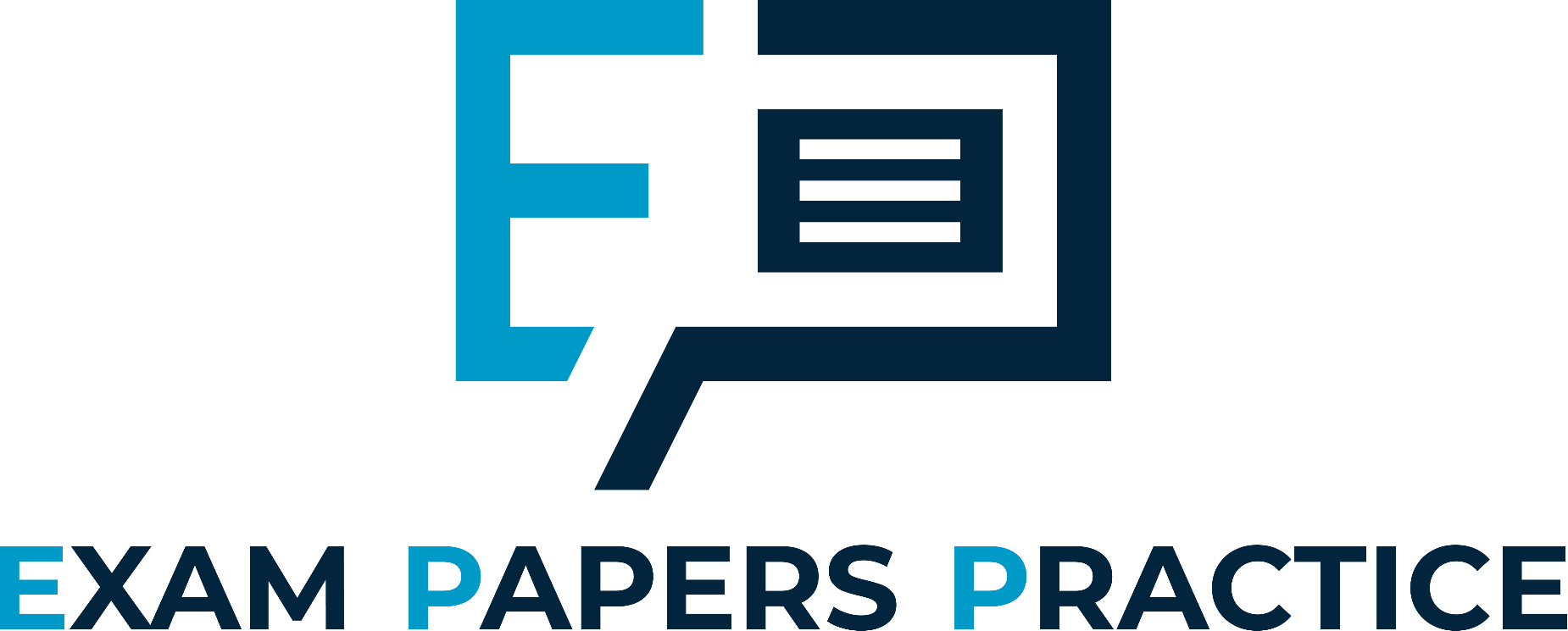 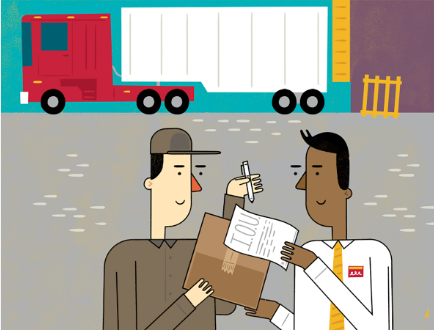 For more help, please visit www.exampaperspractice.co.uk
© 2025 Exams Papers Practice. All Rights Reserved
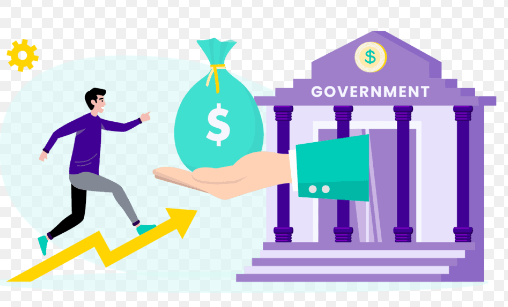 Government grants
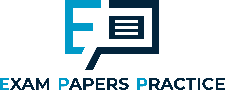 Government grants refer to money given by governments to new entrepreneurs. 
The purpose of government grants is to incentivize people to open new start-ups
There are certain conditions that a new business has to meet to receive funds from the UK government. One of their main conditions is whether the business will create new jobs in the economy -  if the business locates in an area of high unemployment then they may be given a grant due to the fact that they will be employing staff thus bringing down the local unemployment figure
The European Union also provides grants for businesses and councils in areas of high unemployment. 
Government grants are not usually repaid, and even if you had to pay them back, they don't come with interest payments.
This source of finance is suitable for all types of businesses.
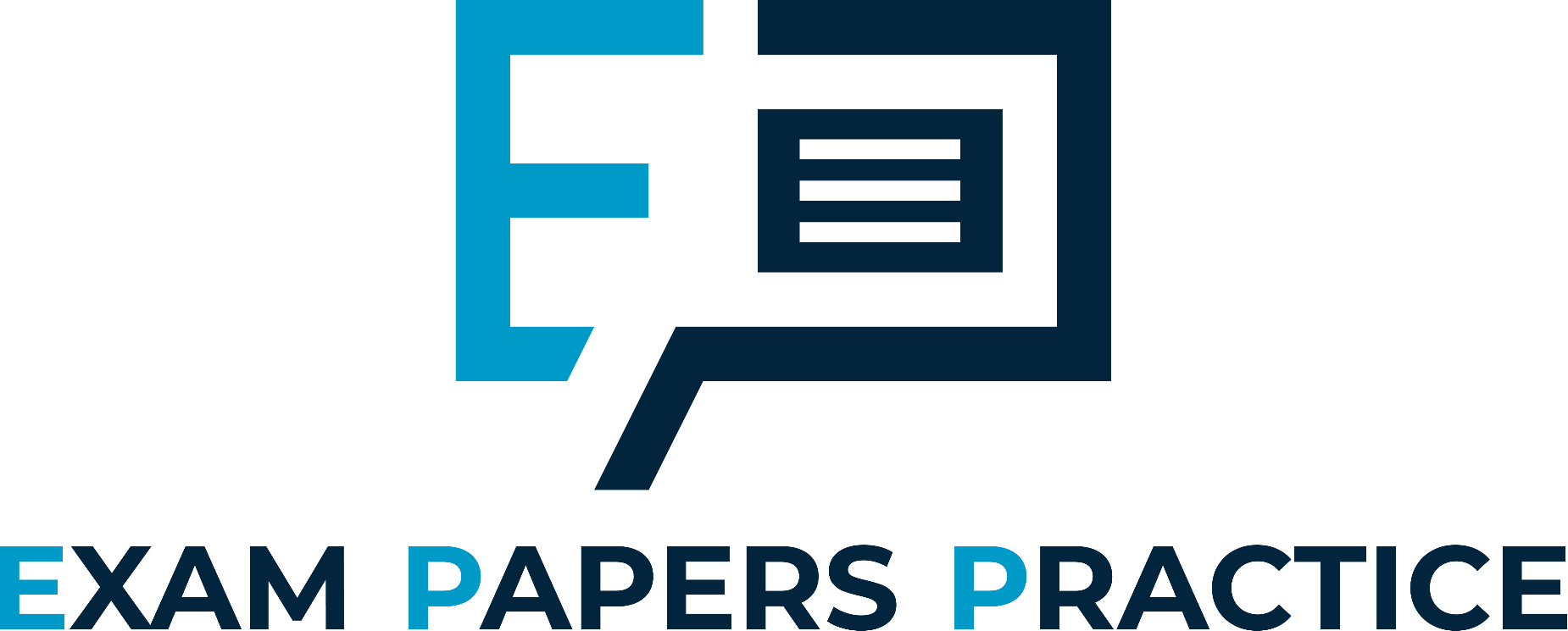 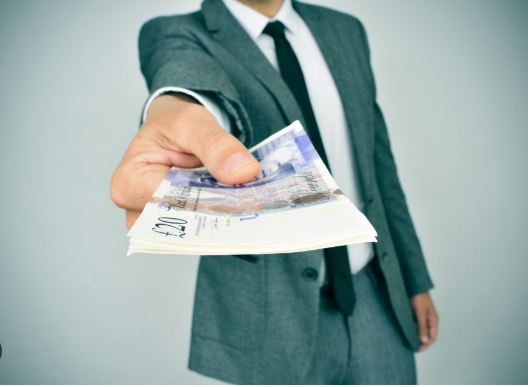 For more help, please visit www.exampaperspractice.co.uk
© 2025 Exams Papers Practice. All Rights Reserved
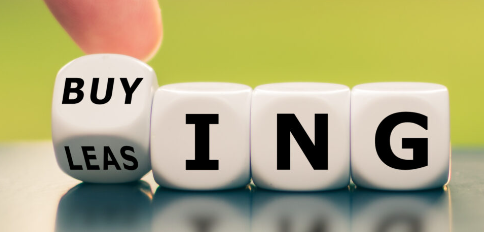 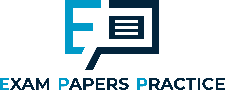 Leasing Assets
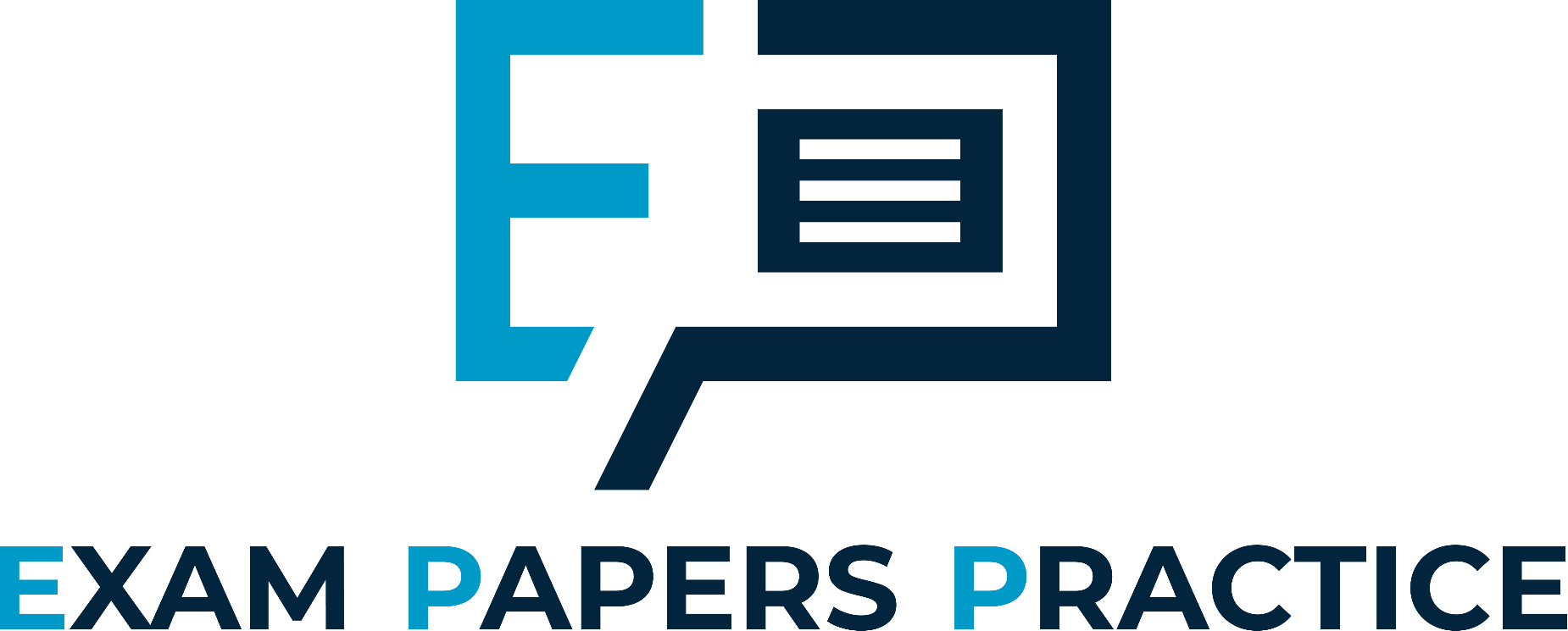 If an expensive new piece of machinery is needed the firm could decide to lease it out (i.e. hire it) rather than buy it. 
The lease is arranged by a finance company and the business makes regular payments to it for the use of the asset. 
The business will never own the asset; it is simply paying for its use. 
Pros: You don’t need to find so much money immediately and convenient if you only need the machine for a short period of time, better to lease computers as software and hardware might go out-of-date in 2-3 years.
Cons: In long-term more expensive (end up paying far more in rent than cost of machine), can’t resell it for quick money or secure a loan on it
For more help, please visit www.exampaperspractice.co.uk
© 2025 Exams Papers Practice. All Rights Reserved
Venture capital
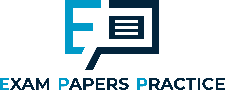 This is when venture capitalists invest in the business in return for a percentage of shares in the business in an attempt to make a high rate of return on their initial investment. 
This is usually a source of finance that is used by start-up businesses. 
Venture capitalist prefer to invest in "entrepreneurial businesses“ - such businesses are aiming to grow rapidly to a significant size
Although it is a risky investment for venture capitalists, the potential for an above average rate of return is higher
Venture capital is invested in exchange for an equity stake in the business. As a shareholder, the venture capitalist's return is dependent on the growth and profitability of the business. This return is generally earned when the venture capitalist "exits" by selling its shareholding when the business is sold to another owner.
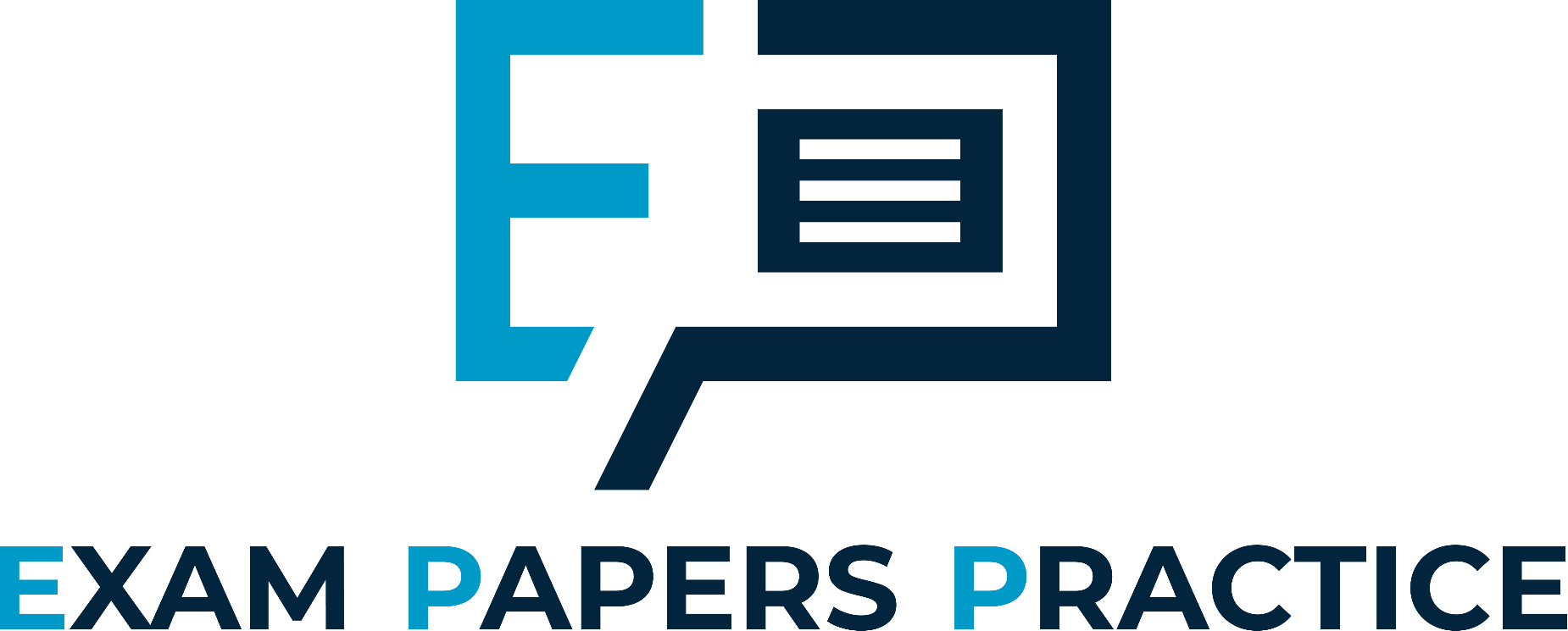 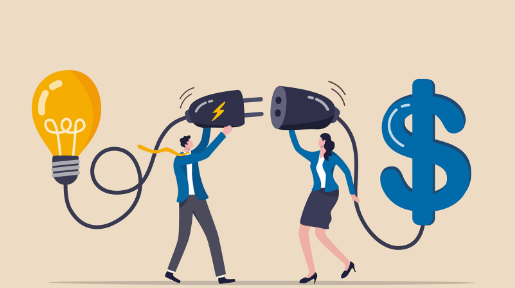 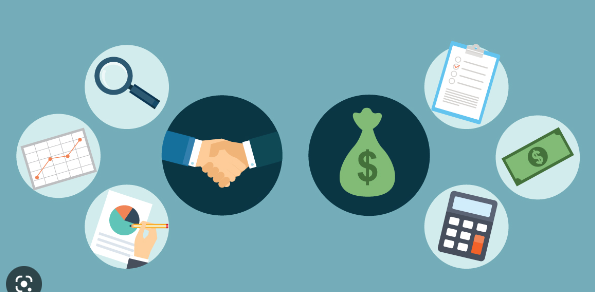 For more help, please visit www.exampaperspractice.co.uk
© 2025 Exams Papers Practice. All Rights Reserved
Other External Methods
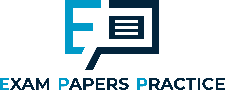 Peer-to-peer funding – This is when a business able to take out a loan from a group of individuals or an institution. The loan will then be paid back after a certain amount of time. However, there is a risk to the borrower due to the fact that it is an unsecured loan. Therefore, they are only likely to lend to relatively established businesses.
Business angels – This is when a group of business experts invest in the business in exchange for a percentage share in the business. This can be beneficial to the business due to the fact that the investors are able to help the business in the decision making process. E.g. Dragons Den. This would usually be a source of finance used by businesses that are starting up.
Crowd funding – This is when individuals are able to invest in a business in return for a share of their business. This would usually be used by businesses that are starting up.
Other businesses – Business may get finance through other businesses that are looking to invest in the business in return for a percentage of their shares.
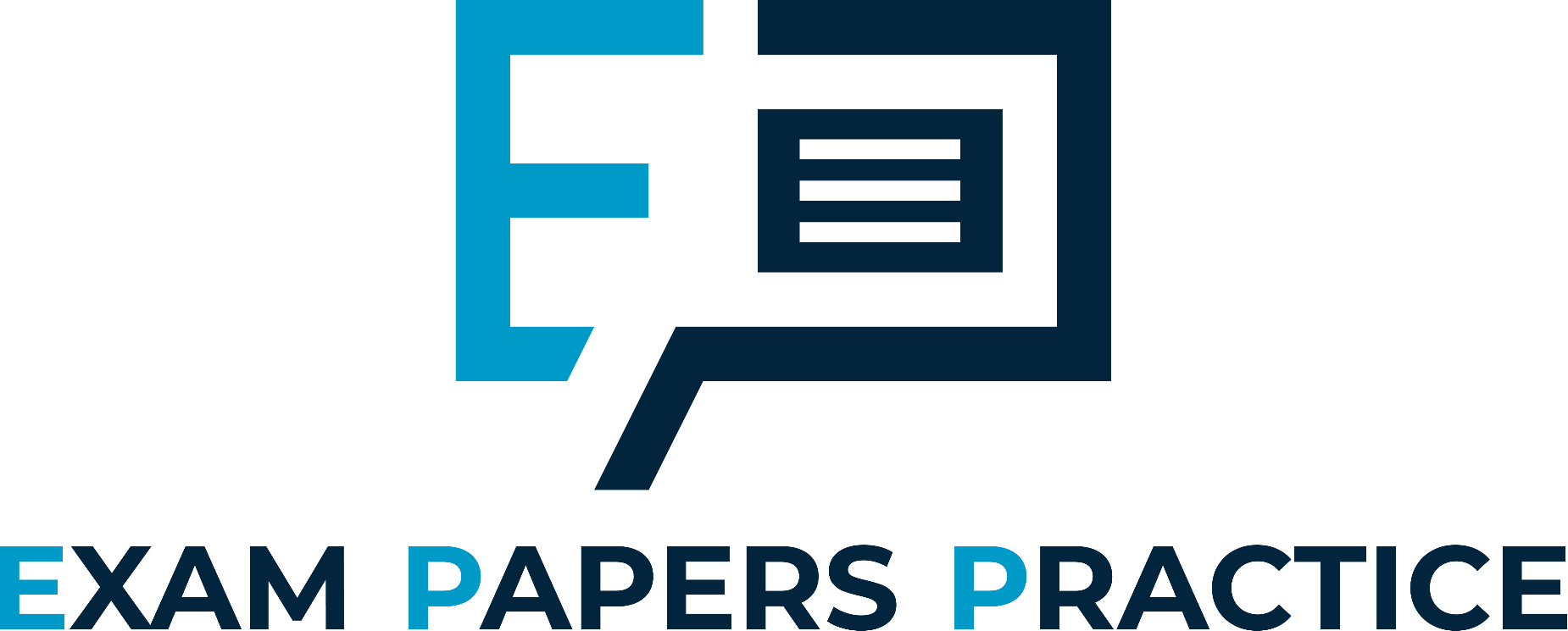 For more help, please visit www.exampaperspractice.co.uk
© 2025 Exams Papers Practice. All Rights Reserved
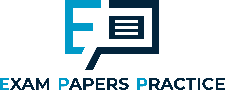 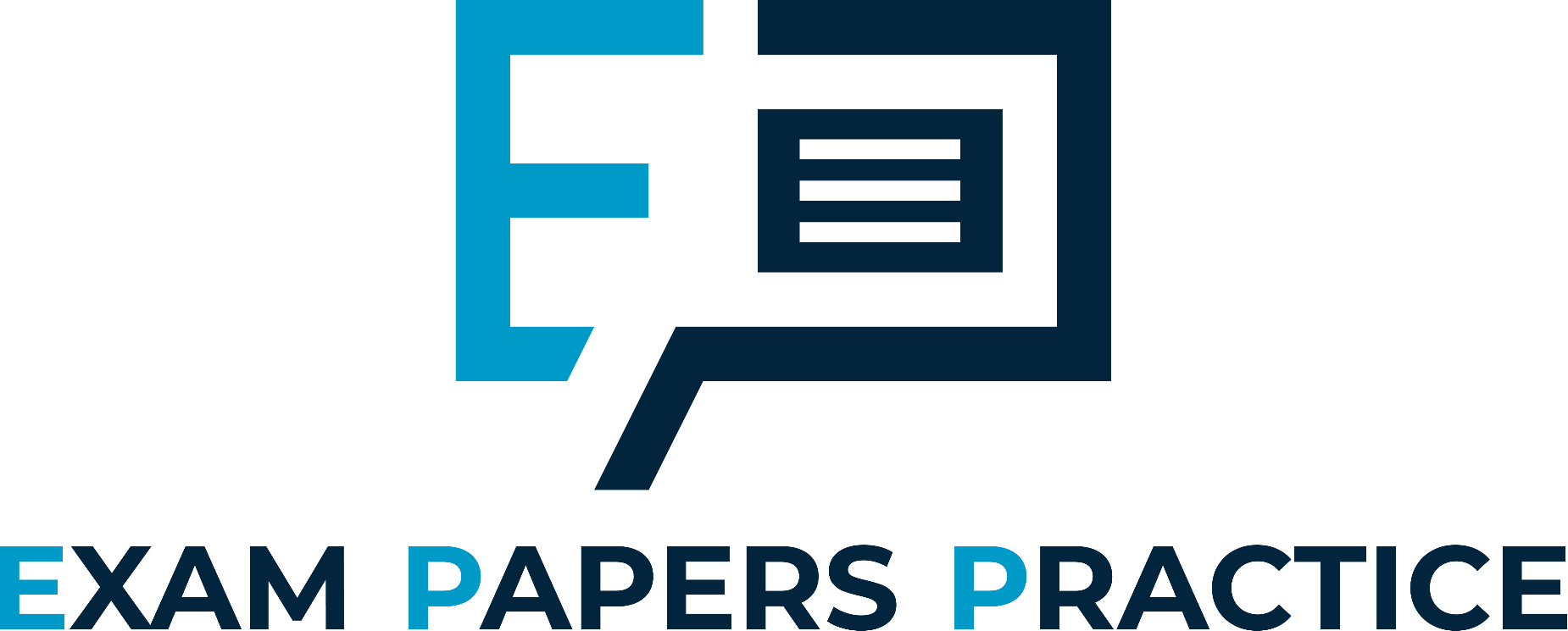 HIRE PURCHASE
Hire purchase is a mixture of purchasing the asset as well as leasing it. The business pays a deposit on the asset and agrees to pay off the balance in equal instalments over an agreed period of time.
The difference between hire purchase and leasing is that the business eventually becomes the owner of the asset once it has paid off all the instalments
It is a popular method of finance as the business can have modern equipment (though it maybe dated in the end-up) without having to part with a large sum of money at the outset, and it will eventually own the asset.
The major disadvantage is that the total cost of the asset is much higher than if it were bought for cash. A medium-term source of finance.
Example;
If a machine costs £10,000, the firm might pay £2000 of a down payment and then pay £200 a month for 4 years. In the long run, the firm will pay:
£2000 + (12 x 4 x £200) = £11,600 for the same £10,000 machine.
For more help, please visit www.exampaperspractice.co.uk
© 2025 Exams Papers Practice. All Rights Reserved
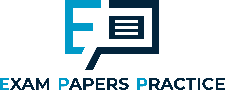 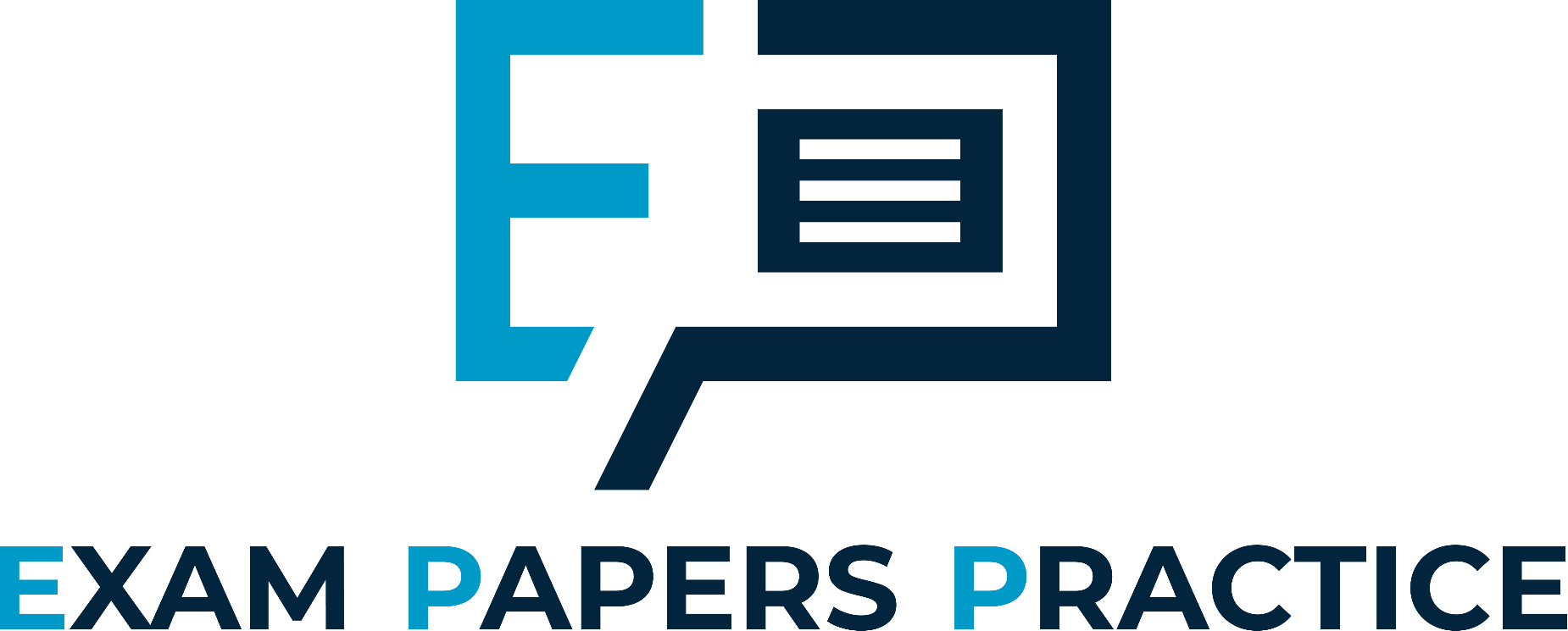 FACTORING
A business will sell its debt (outstanding money owed by customers (debtors)) to a Factor. The Factor collects all the payments due and pays the firm the amount owed, less charges for the factoring service. Although these factoring services can be high, the firm saves money by not having to employ its own staff/time for debt collection and it also benefits by getting the money faster. However customers may resent being chased up for their debt and do their business elsewhere in the future
Example:
A firm is owed £20,000 by its debtors but does not have the time to phone up its customers and chase the debt. So it approaches a factoring firm who takes over the debt. They take a 5% commission (so the firm receives £19,000 immediately) and then the firm tries to get £20,000 from the debtors. Anything
> £19,000 is a profit to them. The original firm gets most (but not all) of its money immediately.
For more help, please visit www.exampaperspractice.co.uk
© 2025 Exams Papers Practice. All Rights Reserved